Diagnóstico CGNAD
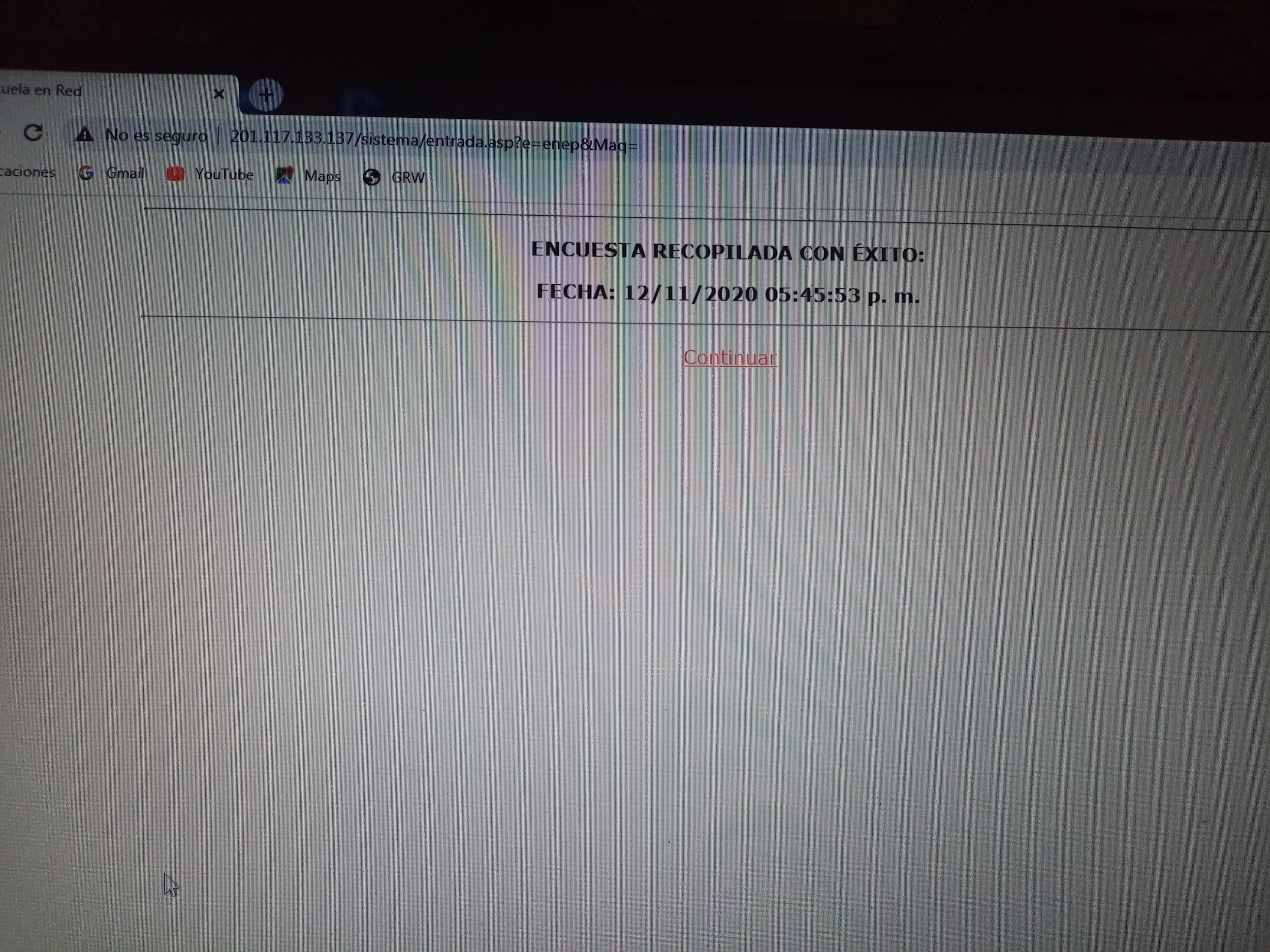